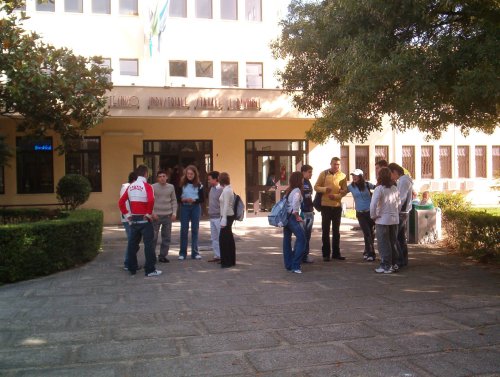 Presentazione su i:
Dispositivi pneumatici
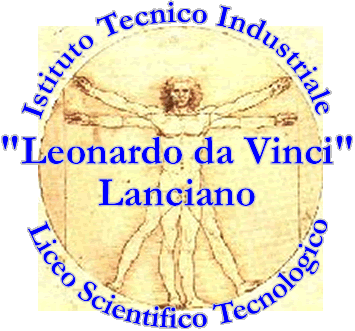 Ad opera di:
Matteo Donatelli e Maurizio Di Paolo
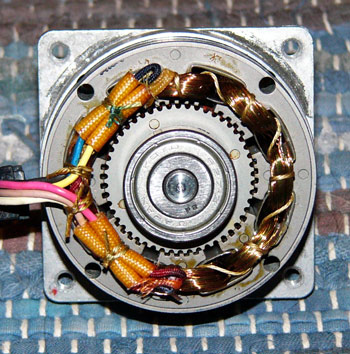 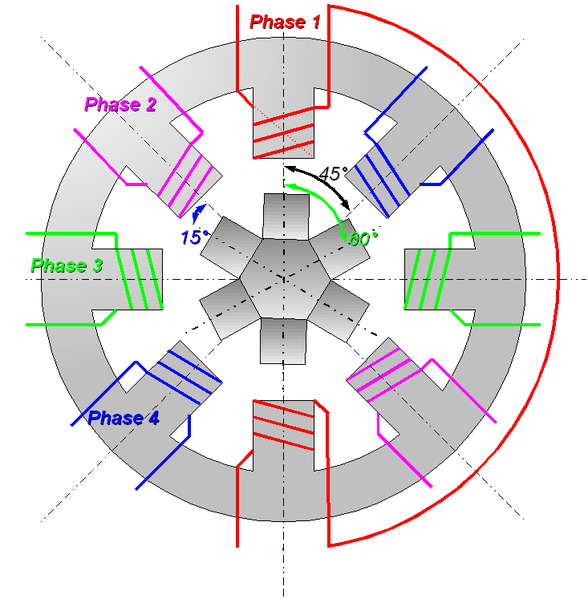 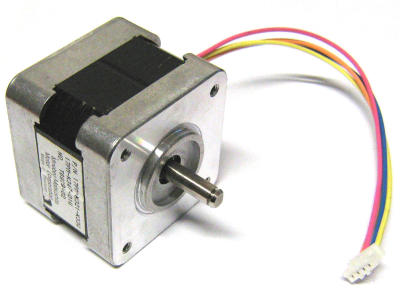 1
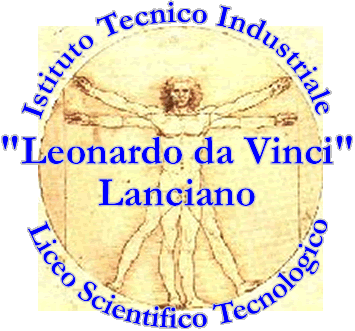 Attuatori pneumatici
2
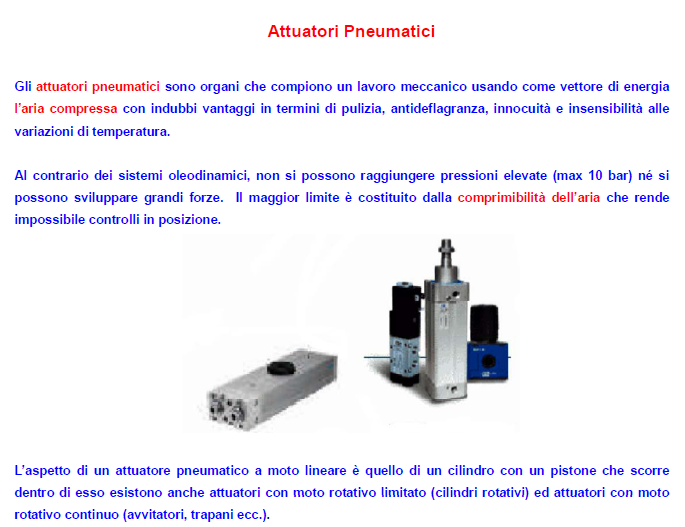 © Matteo Donatelli – Maurizio Di Paolo V B Elettronica A.S. 2009/2010           ITIS    Lanciano
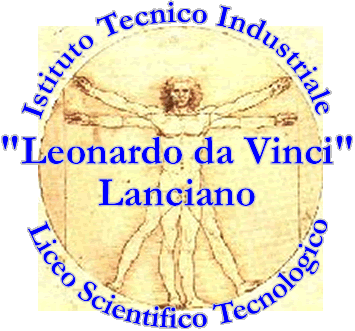 Attuatori pneumatici
3
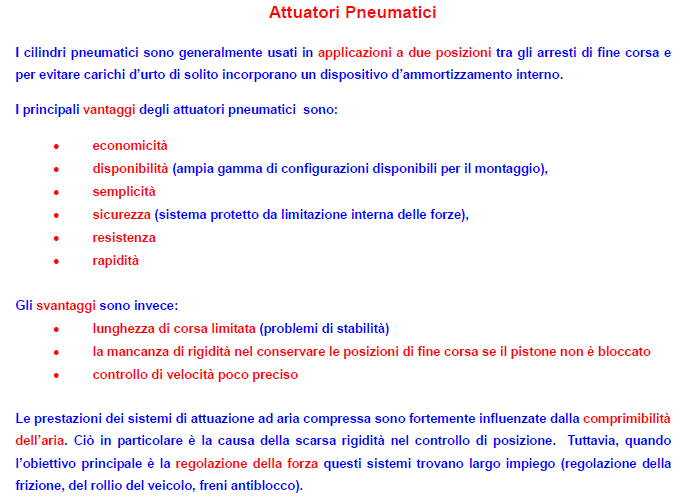 © Matteo Donatelli – Maurizio Di Paolo V B Elettronica A.S. 2009/2010           ITIS    Lanciano
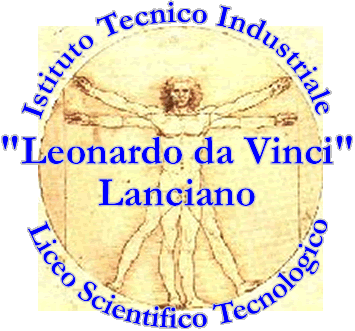 Attuatori pneumatici
4
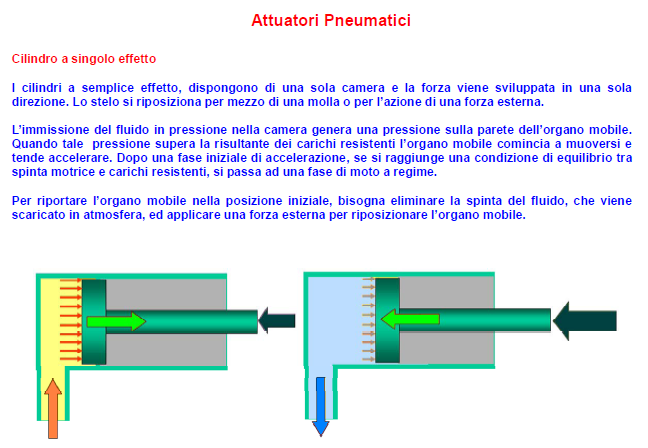 © Matteo Donatelli – Maurizio Di Paolo V B Elettronica A.S. 2009/2010           ITIS    Lanciano
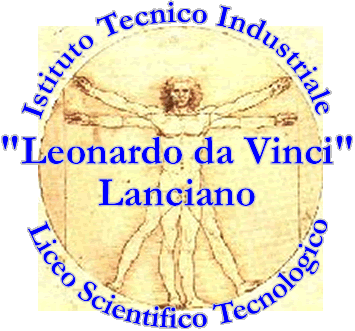 Attuatori pneumatici
5
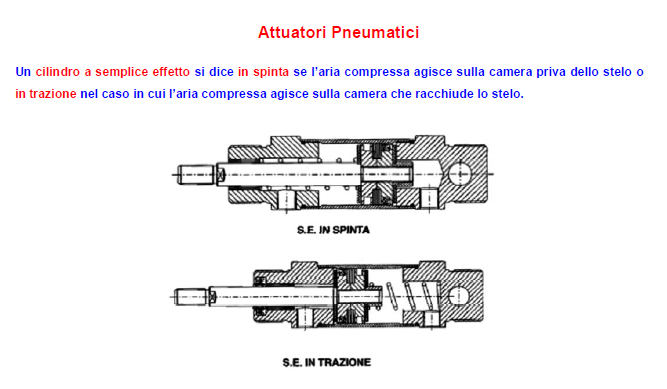 © Matteo Donatelli – Maurizio Di Paolo V B Elettronica A.S. 2009/2010           ITIS    Lanciano
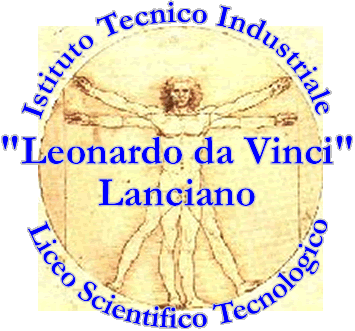 Attuatori pneumatici
6
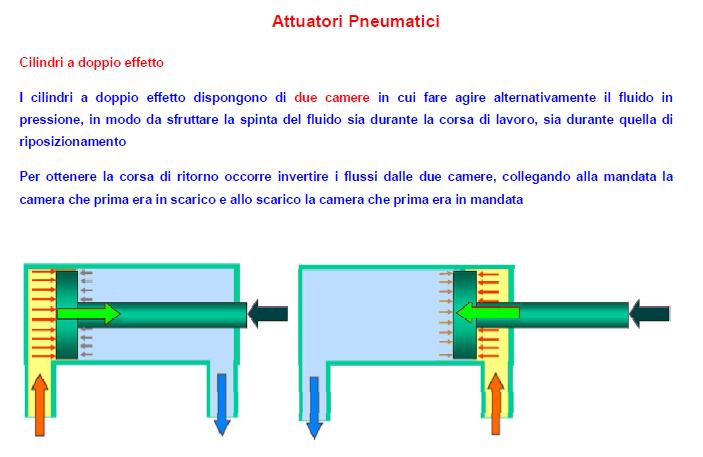 © Matteo Donatelli – Maurizio Di Paolo V B Elettronica A.S. 2009/2010           ITIS    Lanciano
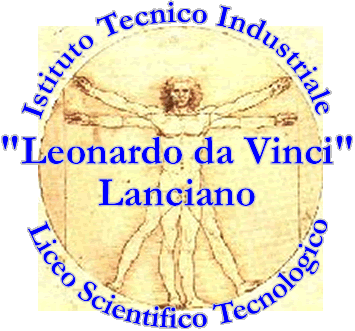 Attuatori pneumatici
7
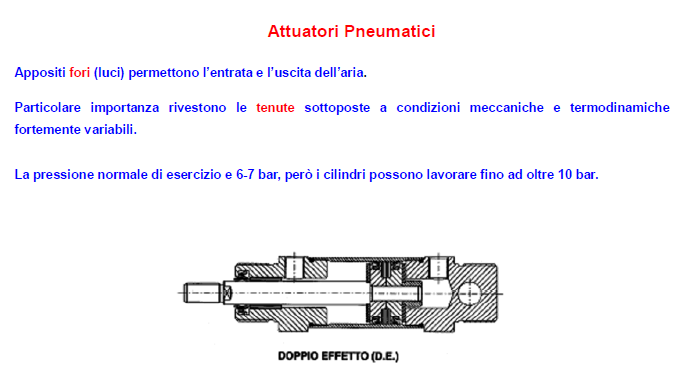 © Matteo Donatelli – Maurizio Di Paolo V B Elettronica A.S. 2009/2010           ITIS    Lanciano
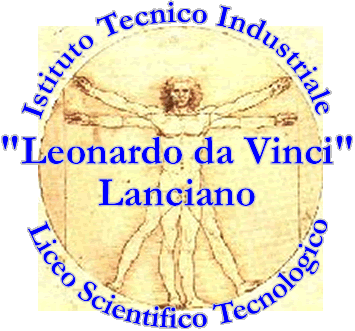 Attuatori pneumatici
8
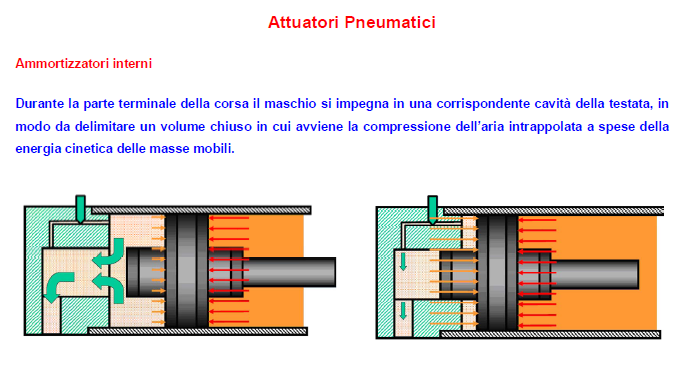 © Matteo Donatelli – Maurizio Di Paolo V B Elettronica A.S. 2009/2010           ITIS    Lanciano
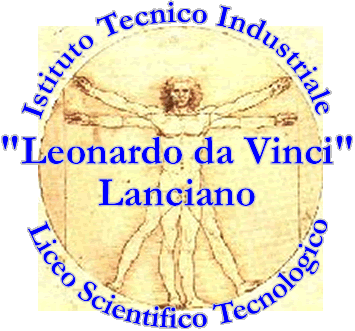 Attuatori pneumatici
9
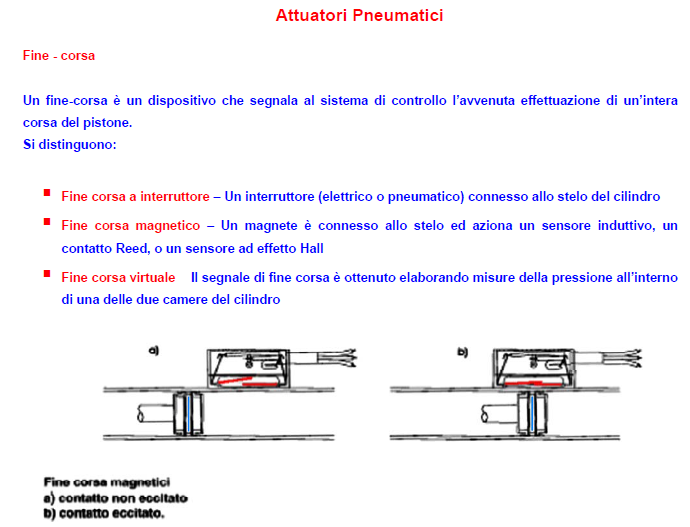 © Matteo Donatelli – Maurizio Di Paolo V B Elettronica A.S. 2009/2010           ITIS    Lanciano
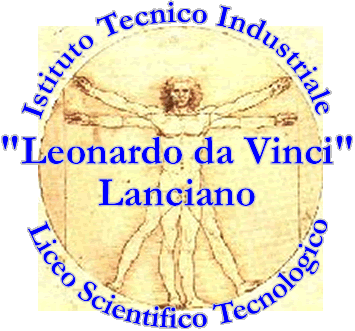 Attuatori pneumatici
10
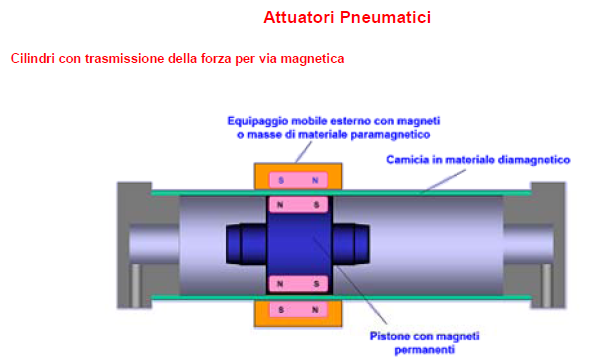 © Matteo Donatelli – Maurizio Di Paolo V B Elettronica A.S. 2009/2010           ITIS    Lanciano
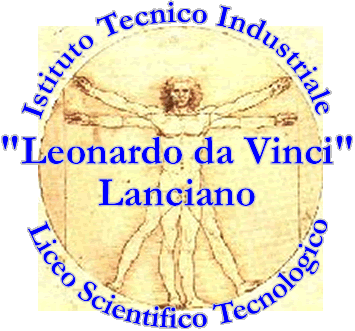 Attuatori pneumatici
11
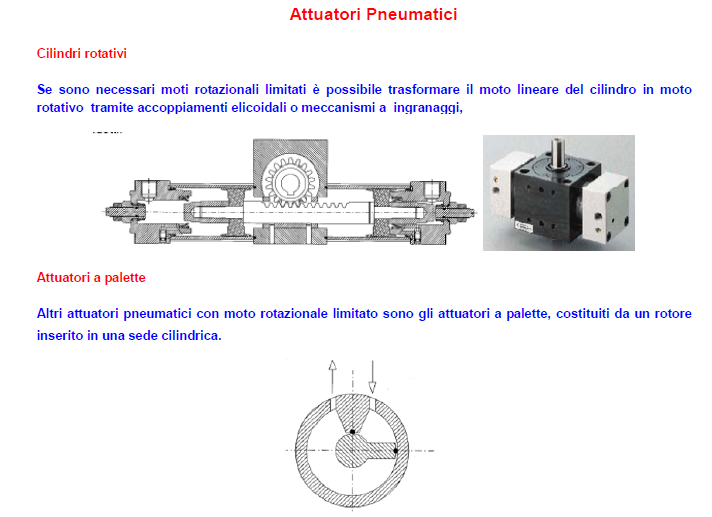 © Matteo Donatelli – Maurizio Di Paolo V B Elettronica A.S. 2009/2010           ITIS    Lanciano
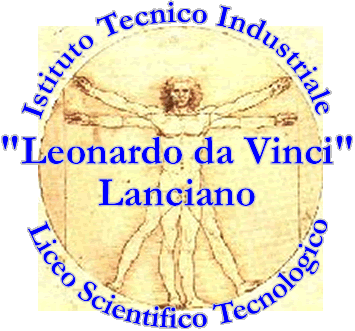 Attuatori pneumatici
12
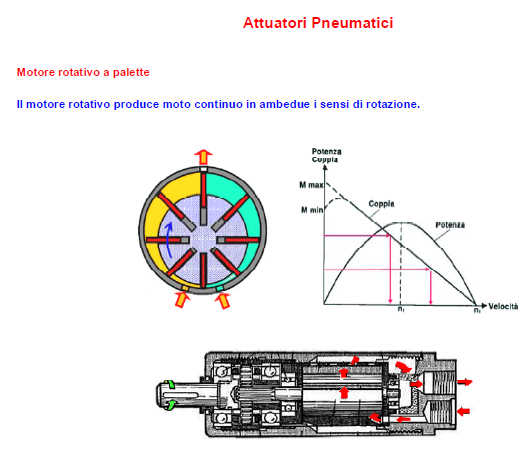 © Matteo Donatelli – Maurizio Di Paolo V B Elettronica A.S. 2009/2010           ITIS    Lanciano
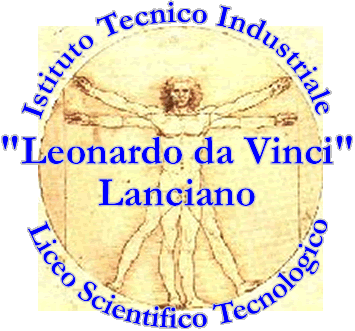 Attuatori pneumatici
13
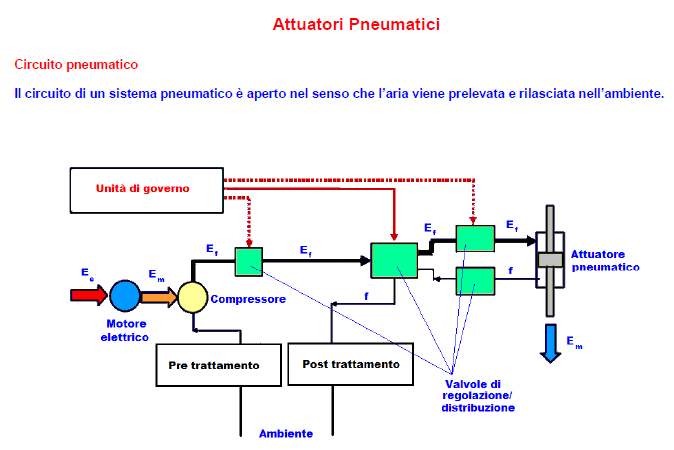 © Matteo Donatelli – Maurizio Di Paolo V B Elettronica A.S. 2009/2010           ITIS    Lanciano
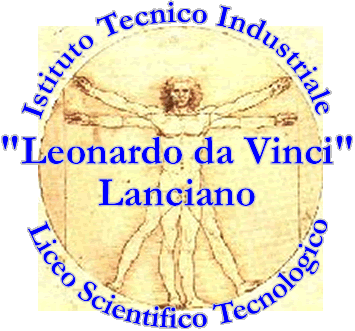 Attuatori pneumatici
14
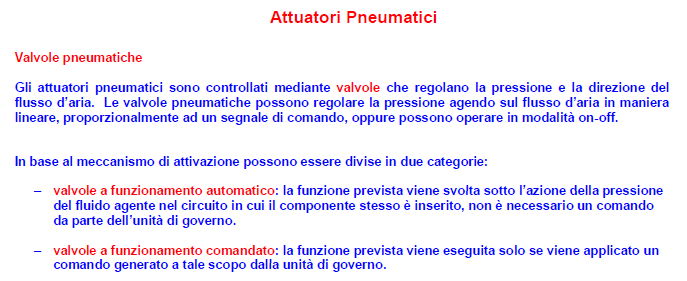 © Matteo Donatelli – Maurizio Di Paolo V B Elettronica A.S. 2009/2010           ITIS    Lanciano
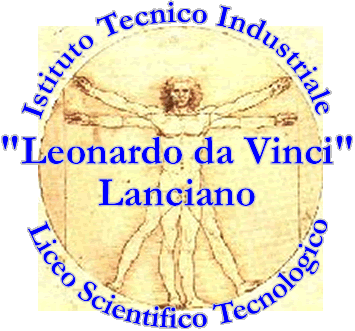 Attuatori pneumatici
15
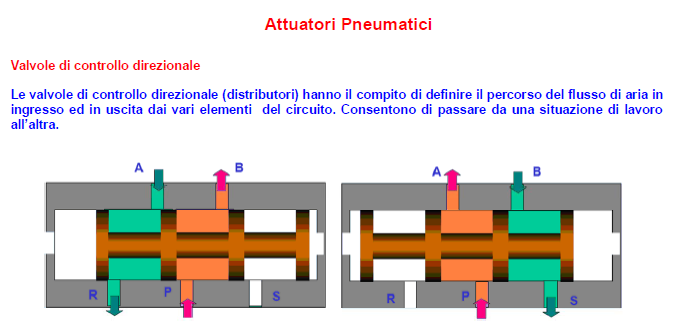 © Matteo Donatelli – Maurizio Di Paolo V B Elettronica A.S. 2009/2010           ITIS    Lanciano
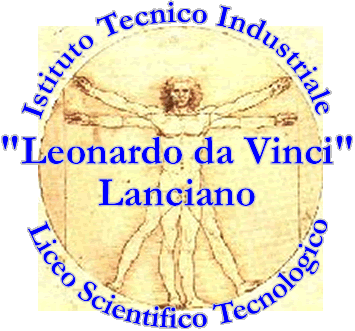 Attuatori pneumatici
16
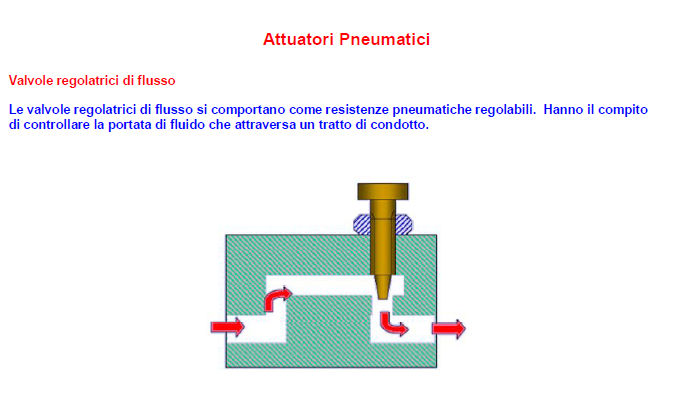 © Matteo Donatelli – Maurizio Di Paolo V B Elettronica A.S. 2009/2010           ITIS    Lanciano
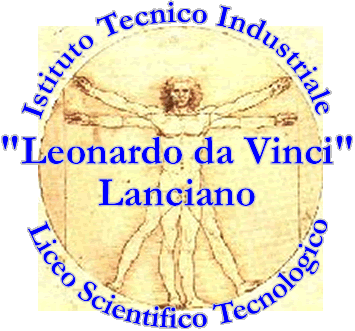 Attuatori pneumatici
17
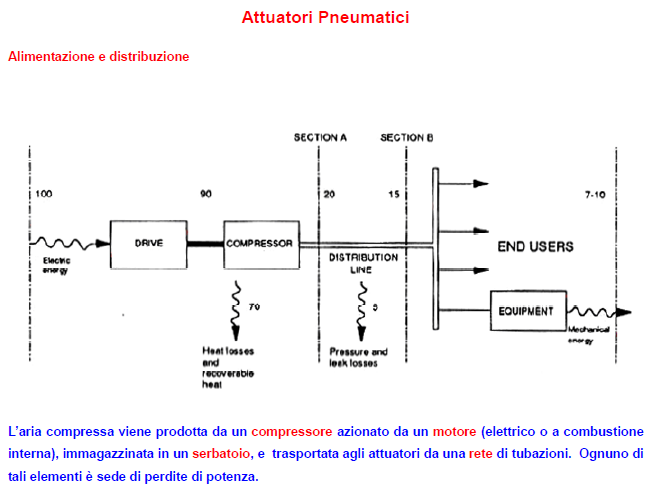 © Matteo Donatelli – Maurizio Di Paolo V B Elettronica A.S. 2009/2010           ITIS    Lanciano
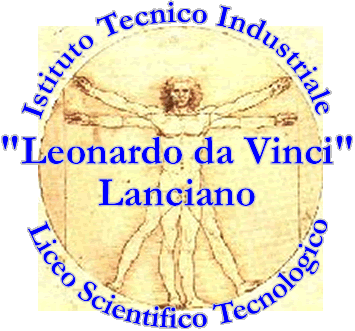 Attuatori pneumatici
18
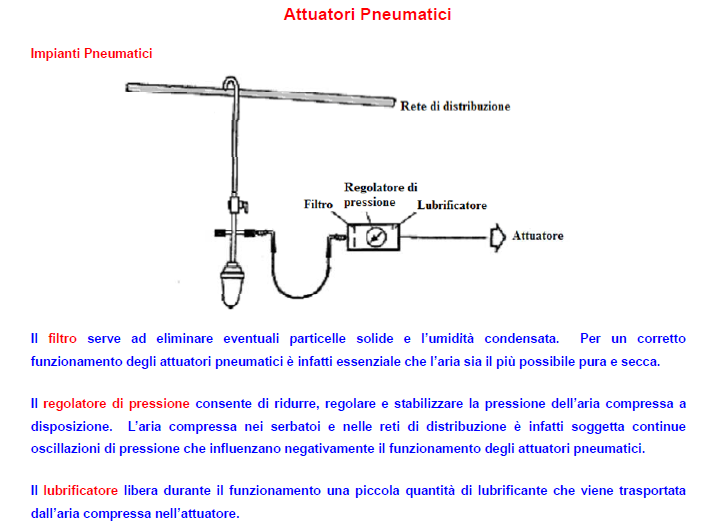 © Matteo Donatelli – Maurizio Di Paolo V B Elettronica A.S. 2009/2010           ITIS    Lanciano
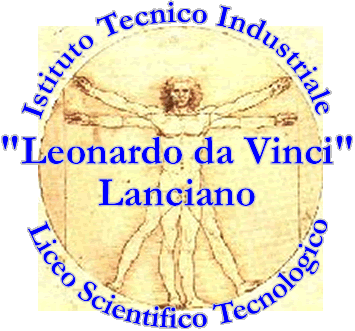 Attuatori pneumatici
19
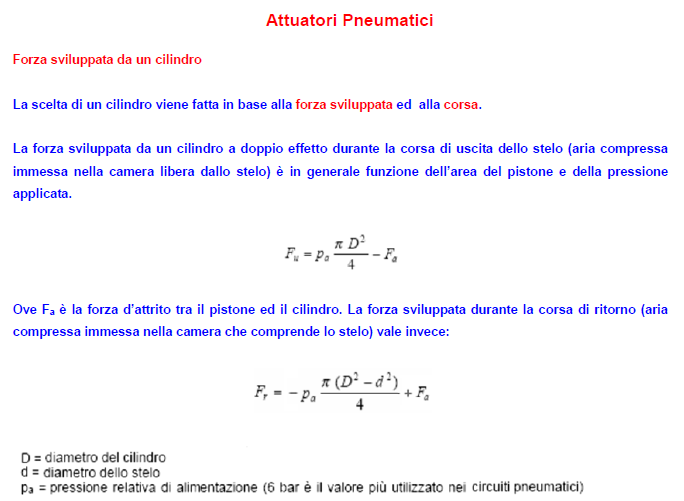 © Matteo Donatelli – Maurizio Di Paolo V B Elettronica A.S. 2009/2010           ITIS    Lanciano
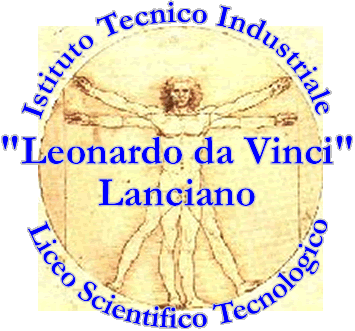 Attuatori pneumatici
20
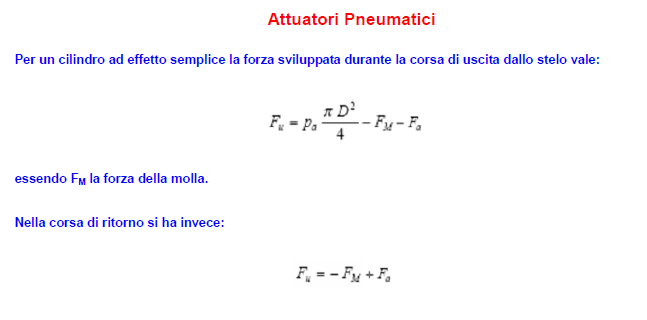 © Matteo Donatelli – Maurizio Di Paolo V B Elettronica A.S. 2009/2010           ITIS    Lanciano
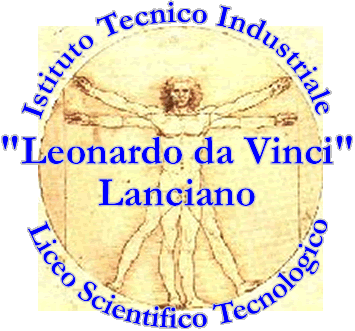 Attuatori pneumatici
21
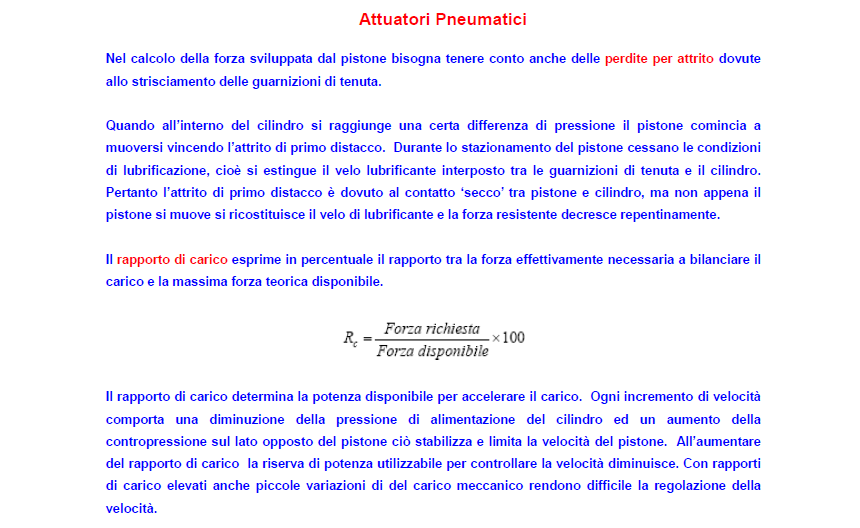 © Matteo Donatelli – Maurizio Di Paolo V B Elettronica A.S. 2009/2010           ITIS    Lanciano
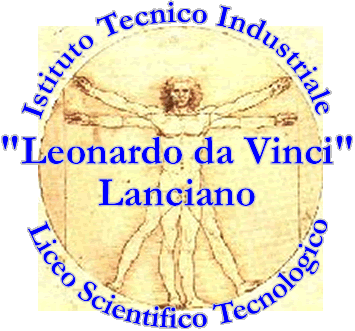 Attuatori pneumatici
22
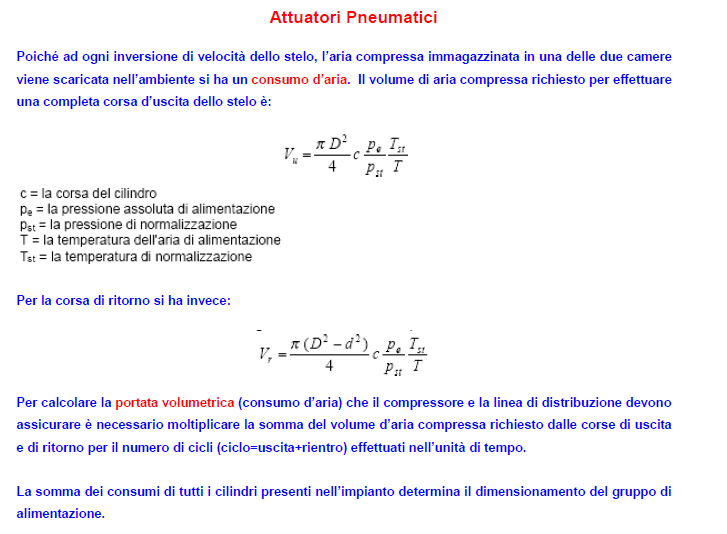 © Matteo Donatelli – Maurizio Di Paolo V B Elettronica A.S. 2009/2010           ITIS    Lanciano
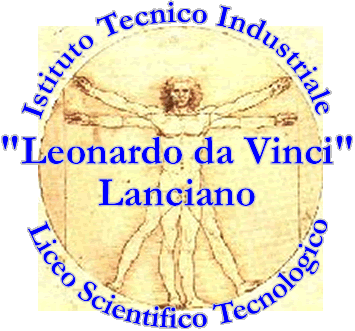 Attuatori pneumatici
23
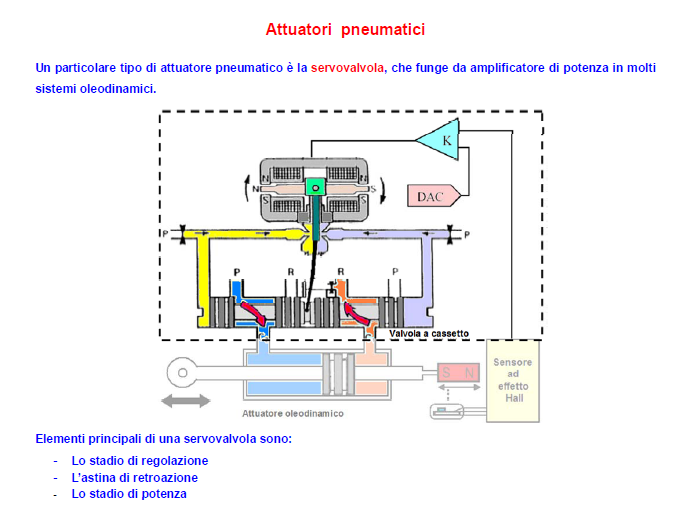 © Matteo Donatelli – Maurizio Di Paolo V B Elettronica A.S. 2009/2010           ITIS    Lanciano
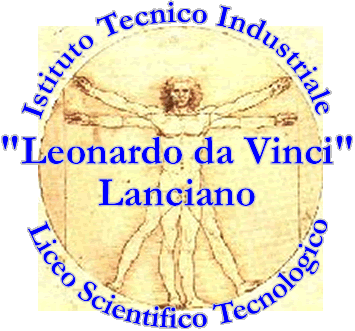 Attuatori pneumatici
24
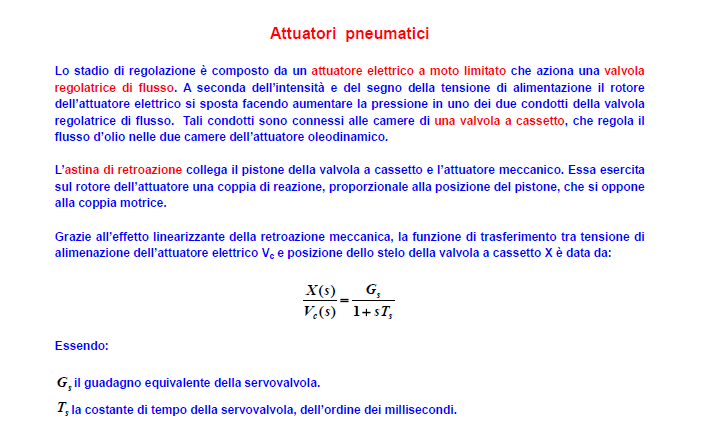 © Matteo Donatelli – Maurizio Di Paolo V B Elettronica A.S. 2009/2010           ITIS    Lanciano
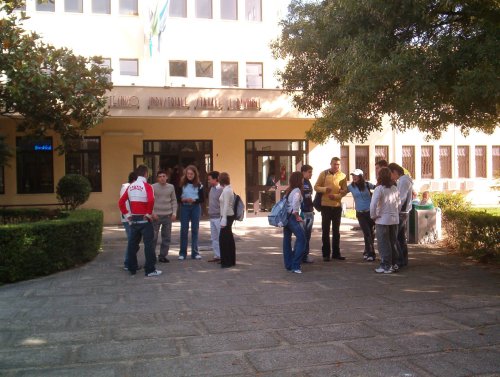 Presentazione su i:
Dispositivi pneumatici
FINE
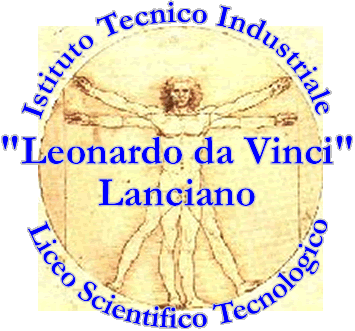 Ad opera di:
Matteo Donatelli e Maurizio Di Paolo
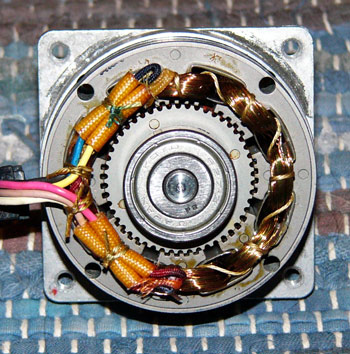 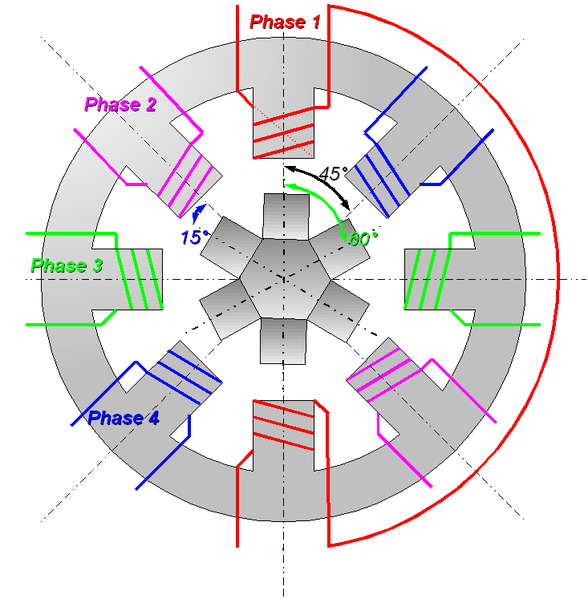 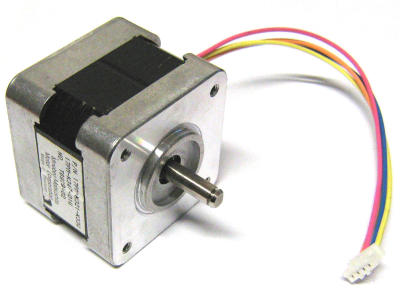 25